Муниципальное бюджетное дошкольное образовательное  учреждение
«Детский  сад общеразвивающего  вида № 16 «Колокольчик»
Краткая  презентацияАдаптированной  образовательной  программы дошкольного образования  МБДОУ Д/с №16 «Колокольчик»для детей  с задержкой  психического развития(далее – ЗПР)
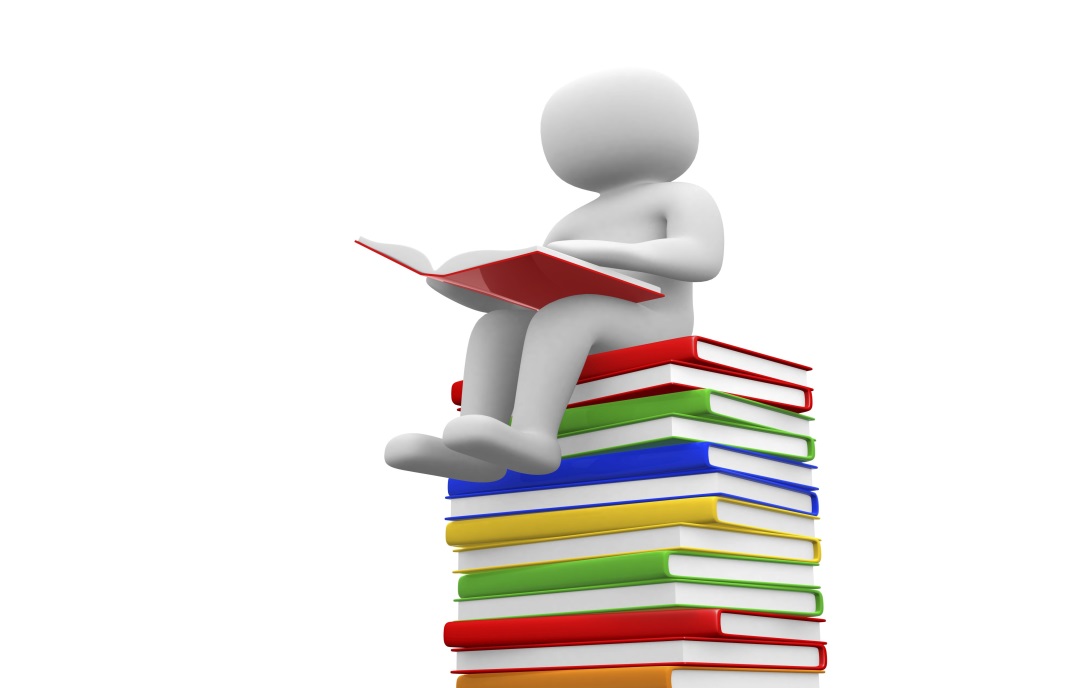 г .Шадринск, 2023 год
Организация  режима  пребывания  детей:
Режим работы: 12-ти часовое  пребывание  воспитанников при  5-ти дневной рабочей неделе.
Работа по реализации АОП ДО проводится в течение года и делится на два периода:
Первый период (с 01 сентября по 31 мая)
Второй период  (с 01 июня по 31 августа)
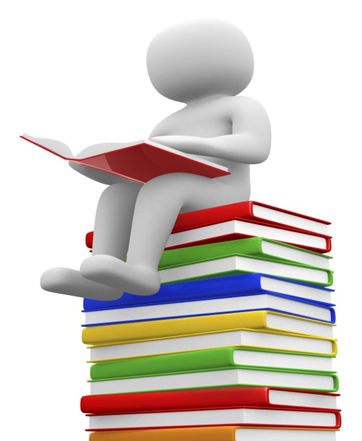 Возрастные  и  иные  категории детей, на которых ориентирована  АОП ДО
В  ДОО  функционируют :
АОП ДО  разработана  на  основе   документов:
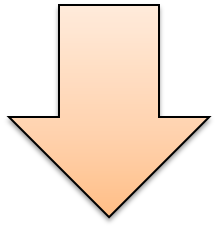 Федеральная  адаптированная образовательная  программа   дошкольного  образования 
(утверждена  приказом Министерства просвещения РФ от 24.11.2022г. № 1022)
Федеральный  государственный  образовательный  стандарт дошкольного  образования 
(утвержден  приказом  Министерства образования и науки Российской Федерации от 14.11.2013 г. 
№ 1155 )
АОП является документом, в соответствии с которым ДОО, осуществляет образовательную деятельность на уровне дошкольного образования для обучающихся дошкольного возраста с ограниченными возможностями здоровья (далее - ОВЗ) для обучающихся с задержкой психического развития (далее - ЗПР). АОП ДО определяет цель, задачи, планируемые результаты, содержание и организацию образовательного процесса на ступени дошкольного образования. АОП ДО реализуется
на государственном языке Российской Федерации - русском.
АОП ДО  включает:
Три основных  раздела
Целевой раздел
Содержательный раздел
Организационный раздел
Целевой раздел: включает пояснительную записку, планируемые результаты освоения Программы, определяет ее цели и задачи, принципы и подходы к формированию Программы, планируемые результаты ее освоения в виде целевых ориентиров.
Содержательный раздел программы включает описание коррекционно-развивающей работы, обеспечивающей адаптацию и включение обучающихся с ОВЗ в социум.
Организационный раздел программы содержит психолого-педагогические условия, обеспечивающие развитие ребенка , особенности организации РППС, календарный план воспитательной работы с перечнем основных государственных и народных праздников, памятных дат в календарном плане воспитательной работы.
Цель реализации  АОП ДО: обеспечение условий для дошкольного образования, определяемых общими и особыми потребностями обучающегося  дошкольного возраста с ОВЗ, индивидуальными особенностями его развития и состояния здоровья.
Задачи  АОП ДО:- реализация содержания  АОП ДО;- коррекция недостатков психофизического развития обучающихся с ОВЗ;- охрана и укрепление физического и психического здоровья обучающихся с ОВЗ;- обеспечение равных возможностей для полноценного развития ребенка с ОВЗ в период дошкольного образования независимо от места проживания, пола, нации, языка, социального статуса;- создание благоприятных условий развития в соответствии с их возрастными, психофизическими и индивидуальными особенностями, развитие способностей и творческого потенциала каждого ребенка с ОВЗ как субъекта отношений с педагогическим работником, родителями, другими детьми;- объединение обучения и воспитания в целостный образовательный процесс на основе духовно-нравственных и социокультурных ценностей, принятых в обществе правил и норм поведения в интересах человека, семьи, общества;- формирование общей культуры личности обучающихся с ОВЗ, развитие их социальных, нравственных, эстетических, интеллектуальных, физических качеств, инициативности, самостоятельности и ответственности ребенка, формирование предпосылок учебной деятельности;- формирование социокультурной среды, соответствующей психофизическим и индивидуальным особенностям развития обучающихся с ОВЗ;- обеспечение психолого-педагогической поддержки родителей (законных представителей) и повышение их компетентности в вопросах развития, образования, реабилитации (абилитации), охраны и укрепления здоровья обучающихся с ОВЗ;- обеспечение преемственности целей, задач и содержания дошкольного и начального общего образования
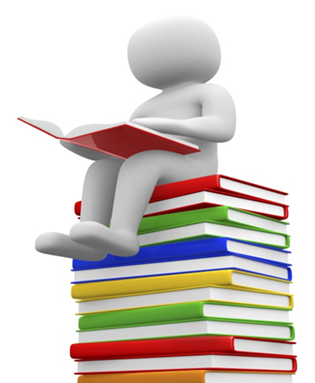 Специфические принципы и подходы к формированию  АОП ДО для обучающихся с ЗПР:
1.Принцип социально-адаптирующей направленности образования: коррекция и компенсация недостатков развития.
2. Этиопатогенетический принцип: для правильного построения коррекционной работы с ребенком необходимо знать этиологию (причины) и патогенез (механизмы) нарушения.
3. Принцип системного подхода к диагностике и коррекции нарушений: для построения коррекционной работы необходимо разобраться в структуре дефекта, определить иерархию нарушений. 
4. Принцип комплексного подхода к диагностике и коррекции нарушений: психолого-педагогическая диагностика является важнейшим структурным компонентом педагогического процесса. 
5. Принцип опоры на закономерности онтогенетического развития: коррекционная психолого-педагогическая работа с ребенком с ЗПР строится по принципу «замещающего онтогенеза». 
6. Принцип единства в реализации коррекционных, профилактических и развивающих задач.
7. Принцип реализации деятельностного подхода в обучении и воспитании: предполагает организацию обучения и воспитания с опорой на ведущую деятельность возраста.
8. Принцип необходимости специального педагогического руководства.
9. Принцип вариативности коррекционно-развивающего образования: образовательное содержание предлагается ребенку с ЗПР через разные виды деятельности с учетом зон его актуального и ближайшего развития.
10. Принцип инвариантности ценностей и целей при вариативности средств реализации и достижения  целей  Программы.
Коррекционно-развивающая работа с детьми с ЗПР
Целью коррекционной работы: создание специальных условий обучения и воспитания, позволяющих учитывать особые образовательные потребности обучающихся с ЗПР посредством индивидуализации и дифференциации образовательного процесса.
Задачи:
выявление особых образовательных потребностей обучающихся с ЗПР, обусловленных недостатками в их физическом и (или) психическом развитии, индивидуально-типологических особенностей познавательной деятельности, эмоционально-волевой и личностной сфер;
проектирование и реализация содержания коррекционно-развивающей работы в соответствии с особыми образовательными потребностями ребенка;
выявление и преодоление трудностей в освоении общеобразовательной и коррекционной программ, создание психолого-педагогических условий для более успешного их освоения;
формирование функционального базиса, обеспечивающего успешность когнитивной деятельности ребенка за счет совершенствования сенсорно-перцептивной, аналитико-синтетической деятельности, стимуляции познавательной активности;
целенаправленное преодоление недостатков и развитие высших психических функций и речи;
целенаправленная коррекция недостатков и трудностей в овладении различными видами деятельности (предметной, игровой, продуктивной) и формирование их структурных компонентов: мотивационного, целевого, ориентировочного, операционального, регуляционного, оценочного;
создание условий для достижения детьми целевых ориентиров ДО на завершающих его этапах;
выработка рекомендаций относительно дальнейших индивидуальных образовательных маршрутов с учетом индивидуальных особенностей развития и темпа овладения содержанием образования;
осуществление индивидуально ориентированного психолого-педагогического сопровождения с учетом особенностей психофизического развития и индивидуальных возможностей обучающихся в соответствии с рекомендациями ПМПК и ППк.
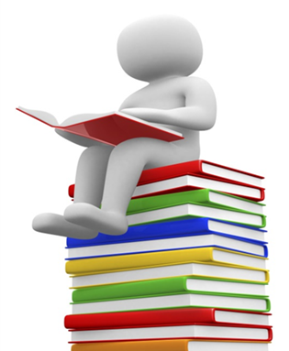 АОП ДО  предусмотрена система мониторинга динамики развития обучающихся, динамики их образовательных достижений, основанная на методе наблюдения и включающая:
1.педагогические наблюдения, педагогическую диагностику, связанную с оценкой эффективности педагогических действий с целью их дальнейшей оптимизации;
2. детские портфолио, фиксирующие достижения ребенка в ходе образовательной деятельности;
3. карты развития ребенка с ОВЗ;
4. различные шкалы индивидуального развития ребенка с ОВЗ.
Взаимодействие педагогического коллектива с семьями воспитанников с ЗПР:
Цель взаимодействия педагогов с семьей обеспечить:
психолого-педагогическую поддержку  семьи и повышения компетентности родителей  в вопросах  образования, охраны и укрепления здоровья детей младенческого, раннего дошкольного возраста.
единство подходов к воспитанию и обучению детей в условиях  ДОО и семьи.
повышение воспитательного потенциала семьи.
Одной из важнейших задач является просветительско-консультативная работа с семьей, привлечение родителей (законных представителей) к активному сотрудничеству, так как только в процессе совместной деятельности удается максимально помочь ребенку в преодолении имеющихся недостатков и трудностей.
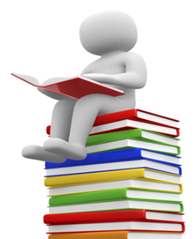 Формы организации психолого-педагогической помощи семье
коллективные формы взаимодействия
индивидуальные формы взаимодействия
формы наглядного информационного обеспечения
открытые занятия специалистов и воспитателей
совместные и семейные проекты различной направленности
опосредованное интернет-общение